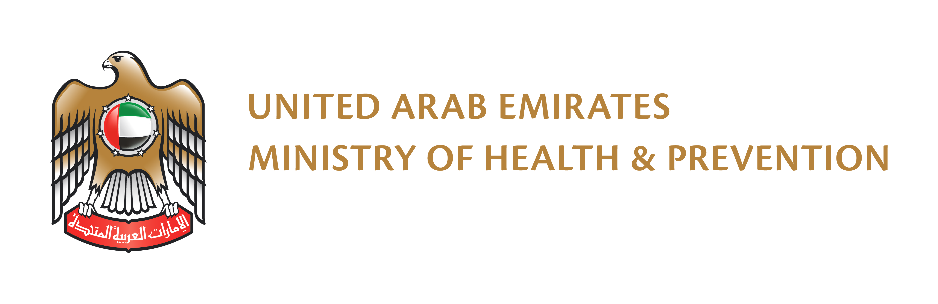 NATIONAL HEALTH WORKFORCE ACCOUNT 
                             UAE REPORT
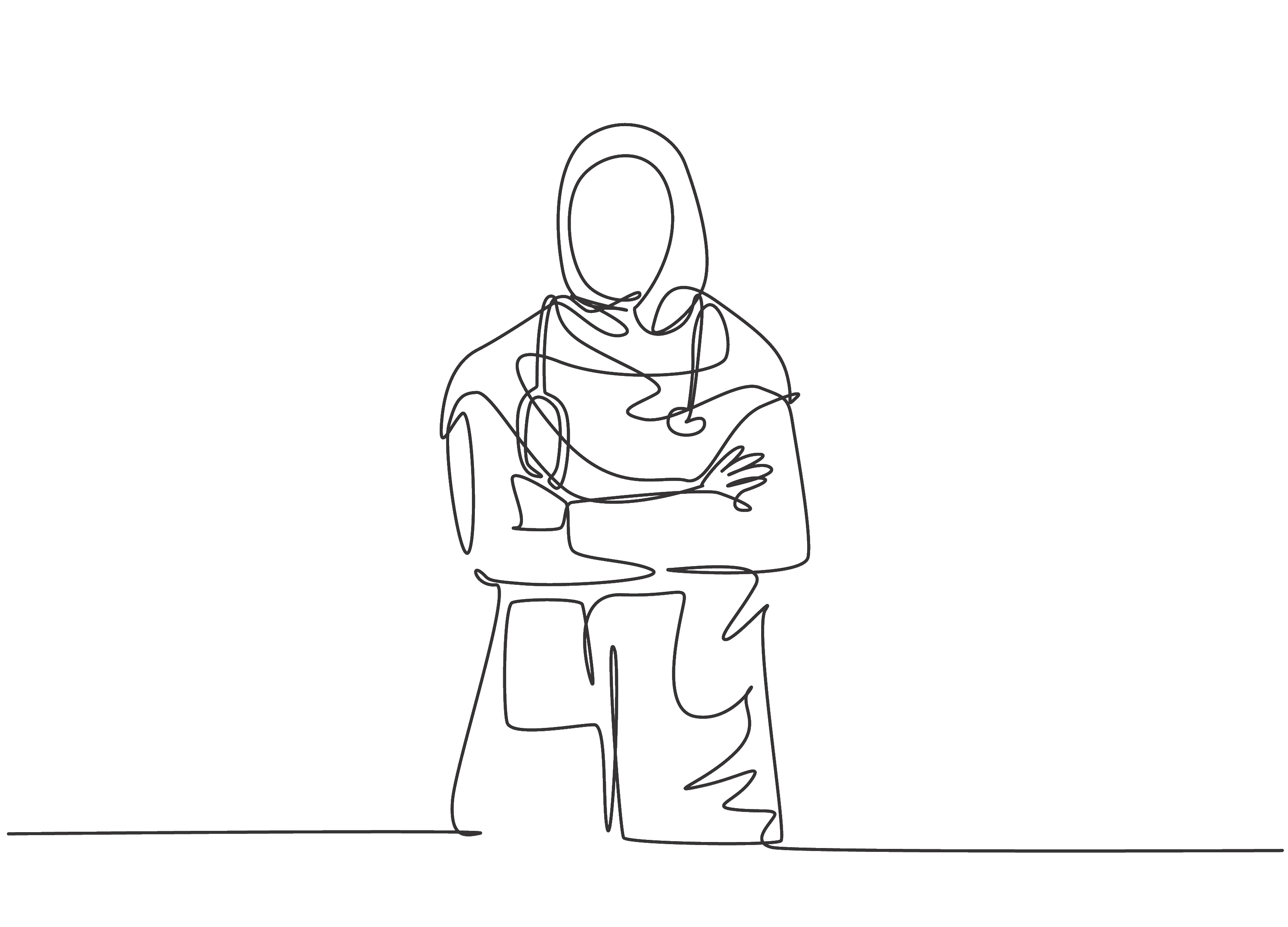 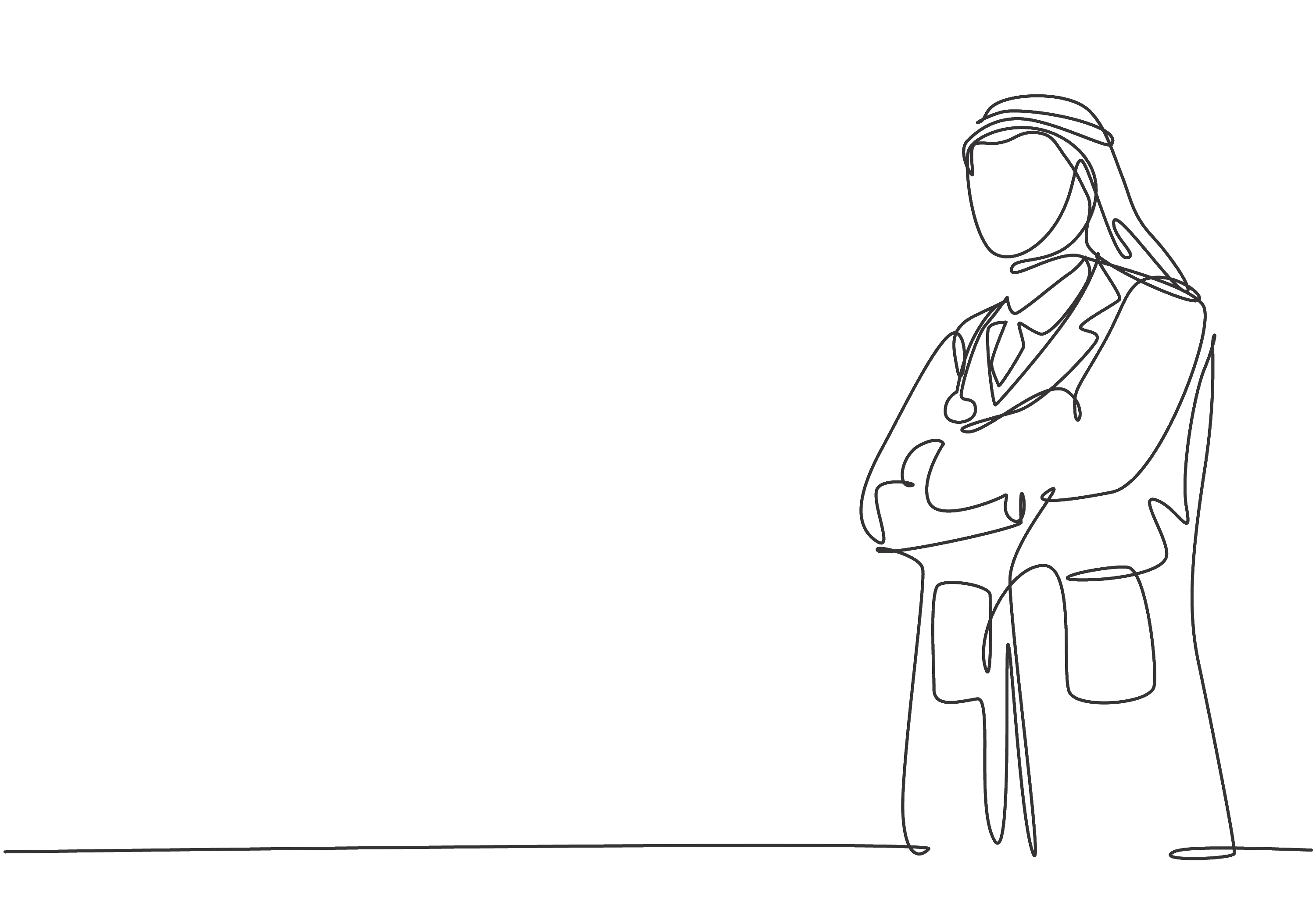 (2019-2020)
STATISTICS AND RESEARCH CENTER, MOHAP
1
FOREWORD
Ministry of Health & Prevention (MOHAP) has prepared the report for the World Health Organization (WHO) led National Health Workforce Account (NHWA) programme for UAE for calendar years 2019 and 2020.

This report is a successor of the 1st Annual NHWA UAE report released for the year 2018.

It consists of the overview of NHWA programme, description of NHWA modules along with their indicator values, analysis of indicator data and recommendations for improvements in certain areas of health workforce.

Our objective is to present a holistic view of the UAE health workforce in terms of health worker statistics, distribution, education, skill and specialization adequacy, key policy regulations and information systems.
2
National health workforce account Agenda
OVERVIEW
INDICATOR VALUES 
KEY HIGHLIGHTS
DATA CHALLENGES AND RECOMMENDATIONS
POLICY RECOMMENDATIONS
3
NHWA OVERVIEW
Definition
The National Health Workforce Account (NHWA) is a system by which country-specific Health Workforce (HWF) data availability, quality, and use is monitored using a set of indicators to support achievement of milestones such as Universal Health Coverage (UHC), Sustainable Development Goals (SDGs) and other health objectives.
1
Create harmonized, integrated approach to HWF data collection
Population growth, demographic and epidemiological transition
NHWA Characteristics
Key Business Drivers
Projected shortage of 18 million health workers globally
2
Define core indicators for strategic workforce planning and global monitoring
3
Ascertain adequacy of current workforce to provide UHC-oriented services
Suboptimal allocation of health workers
4
Improve health system information architecture and interoperability
Increasing medical tourism
4
NHWA MODULES
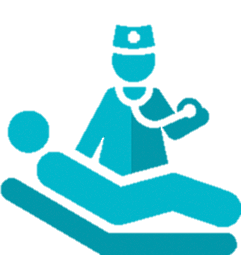 Education
Labour Force
Serving Population Health Needs
3 domains split across 10 Modules with a total of 78 Indicators
Build a strength for healthcare
Satisfy needs of the population
Creation and Nurturing
Module 2
Education and Training
Module 1
Active Health workforce stock
Module 8
Skill-mix composition for models of care
Module 5
Health labour market flows
Module 3
Education and Training regulation and accreditation
Module 9
Governance and health workforce policies
Module 6
Employment characteristics and working conditions
Module 4
Education finances
Module 10
Health workforce information systems
Module 7
Health workforce spending and renumeration
5
Ministry of Health and Prevention (MOHAP)
Ministry of Presidential Affairs (MOPA)
Ministry of Education (MOE)
Ministry of Human Resource & Emiratisation (MOHRE)
NHWA data Sources FOR UAE
Federal Authority for Government Human Resources (FAHR)
Federal Competitiveness & Statistics Center (FCSC)
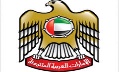 Dubai Health Authority, Dubai (DHA)
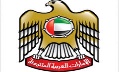 Department of Health, Abu Dhabi (DOH)
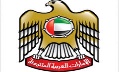 Dubai Health Care City (DHCC)
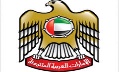 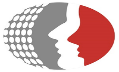 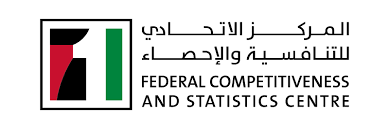 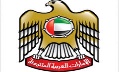 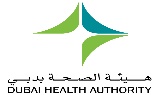 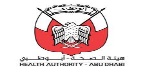 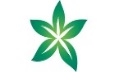 6
National health workforce account Agenda
OVERVIEW
INDICATOR VALUES 
KEY HIGHLIGHTS
DATA CHALLENGES AND RECOMMENDATIONS
POLICY RECOMMENDATIONS
7
MOD 1 : Active Health Workforce Stock (1/6)
Description : This module provides comprehensive overview of the size, demographics, composition , geographical and sectoral distribution of the health workforce. It highlights dependency on migrant workers, ascertains workforce capacity for UHC-oriented services and validates gender equity in workforce.
Key Indicators
132
65%
** 2020 Health Workforce Density includes additional Health Workers recruited in 2020 specially for COVID-19.
8
MOD 1 : Active Health Workforce Stock (2/6)
WORKFORCE CHARACTERISTICS (2019)
SPECIALTY
GENDER
FACILITY TYPE
AGE GROUP
DENSITY
Medical Doctors : 20.19%
Dentists : 5.22%
Nurses : 44.60%
Pharmacists : 9.39%
Technicians : 20.60%
Female : 64.21%
Male : 35.79%
<25  : 0.60%
25–34 : 41.84%
35–44 : 39.98% 
45–54 : 11.68%
55–64 : 4.39%
>= 65 : 1.5%
UAE : 132 per 10k population
Hospitals : 44.39%
Ambulatory Care : 34.20%
Retailers : 9.36%
Govt. Administration : 4.75%
Others: 4.32%
Ancillary Services : 1.61%
Residential Care: 1.37%
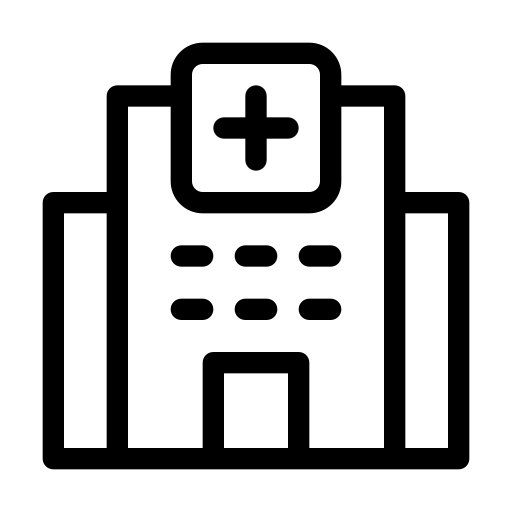 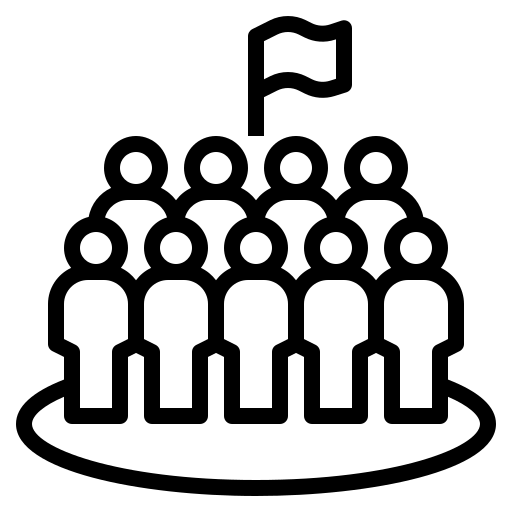 FACILITY SECTOR
06
01
Public :  34.16%
Private : 65.84%
132
65%
132
HWF STOCK
02
05
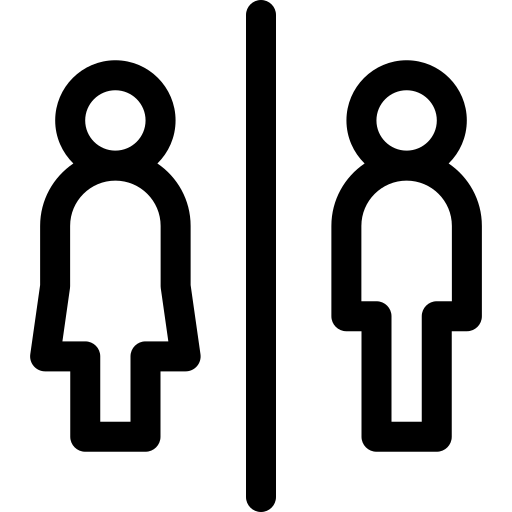 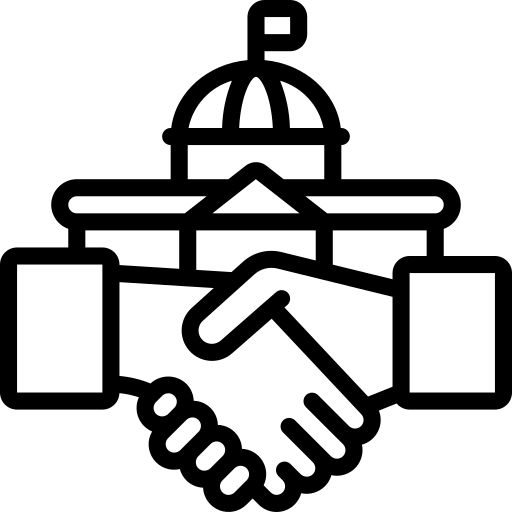 04
03
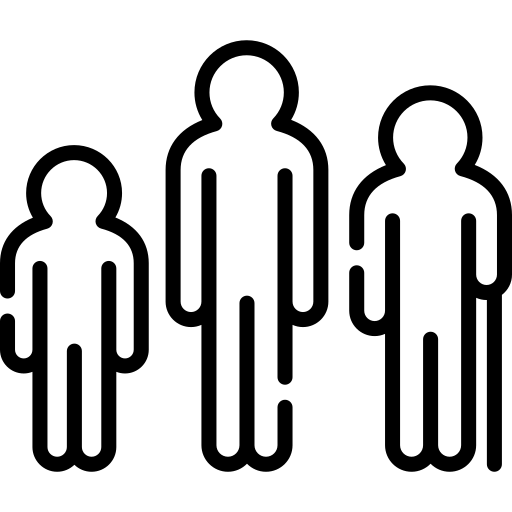 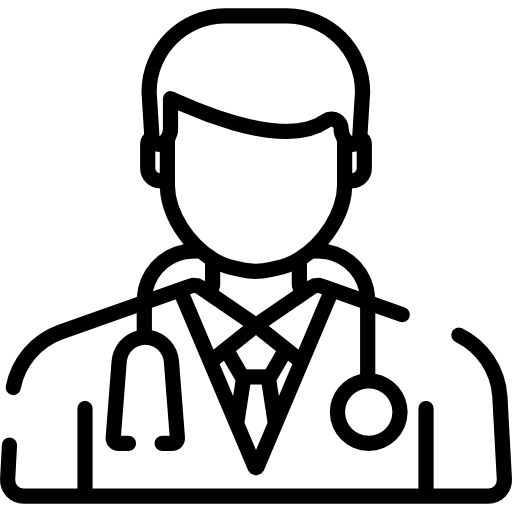 HWF - Health Workforce
9
MOD 1 : Active Health Workforce Stock (3/6)
WORKFORCE CHARACTERISTICS (2020)
SPECIALTY
GENDER
FACILITY TYPE
AGE GROUP
DENSITY
Medical Doctors : 20.27%
Dentists : 5.20%
Nurses : 44.76%
Pharmacists : 8.45%
Technicians : 21.32%
Female : 64.00%  
Male :  36.00%
<25 :  1.14%
25–34 :  42.77%
35–44 :  33.00%
45–54 :  16.01%
55–64 :  5.60%
>= 65 :  1.48%
UAE :  142.11 per 10k population
Hospitals :  44.82%
Ambulatory Care : 34.10%  
Retailers :  9.75%
Others:  4.61%
Govt. Administration :  3.20%
Residential Care:  1.82%
Ancillary Services : 1.69%
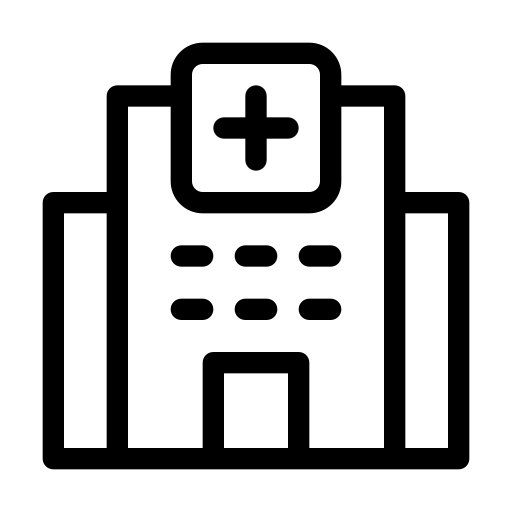 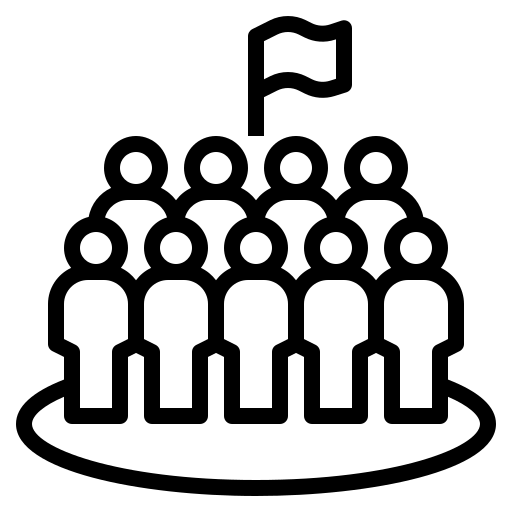 FACILITY SECTOR
06
01
Public : 35.31%   
Private : 64.69%
132
65%
132
HWF STOCK
02
05
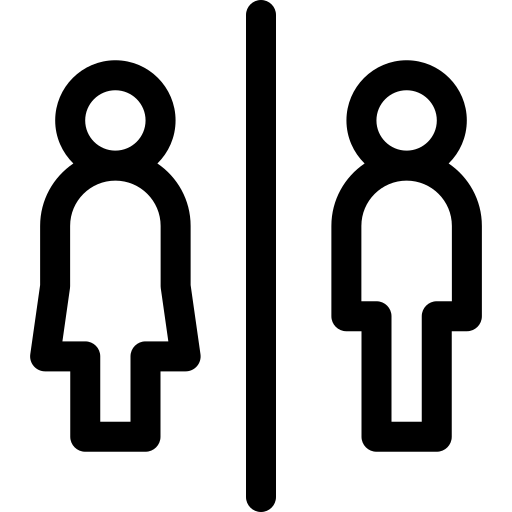 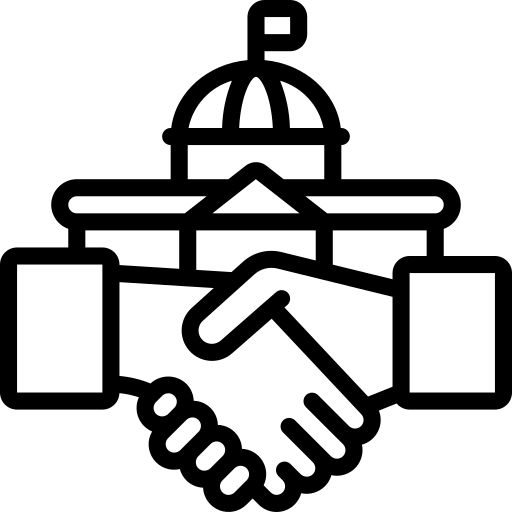 04
03
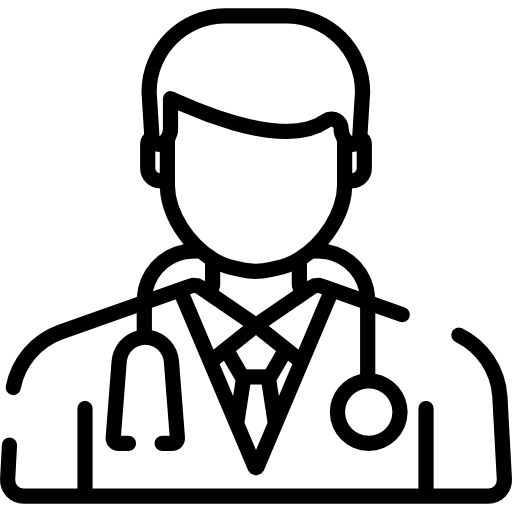 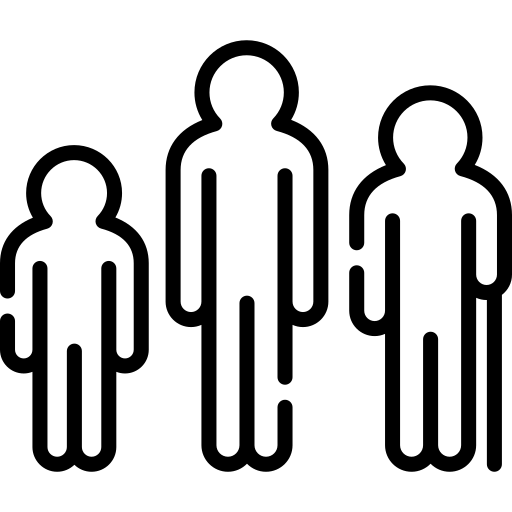 10
MOD 1 : Active Health Workforce Stock (4/6)
COVID-19 IMPACT ON HEALTH WORKERS - 1 (2020)
Multiple holistic initiatives were undertaken by UAE Government to combat the COVID-19 Pandemic.
Special attention was placed towards the support, recognition and safety of Frontline Health Workers.
Additional temporary Health Workforce were specially recruited in 2020 for support & mitigation.
This ensured Health Workforce adequacy to successfully respond to all COVID-19 challenges.
11
MOD 1 : Active Health Workforce Stock (6/7)
COVID-19 IMPACT ON HEALTH WORKERS - 2 (2020)
ADDITIONAL
OFFICIAL
4092 : Health Workforce across MOHAP, DHA and DOH for COVID-19.
127824 : Health Workforce across all emirates
OVERALL131916 Health Workers (2020)
12
MOD 1 : Active Health WorkFORCE Stock (6/6)
KEY HEALTH WORKER SPECIALIZATIONS
** 2020 Health Workforce Density includes additional Health Workers recruited in 2020 specially for COVID-19.
13
MOD 2 : EDUCATION & TRAINING (1/5)
Description : This module addresses capacity, quality and gender equality in health workforce education and training along with graduation success rate. It enables planning and monitoring of policies impacting health worker education and creates pool of qualified health workers based on successful graduation.
Key Indicators
132
65%
14
MOD 2 : EDUCATION & TRAINING (2/5)
HEALTH EDUCATION - WOMEN VS MEN (2019)
Entrants
Entrants
Highest - Nursing
40.92%
Highest - General           Practise
30.62%
Enrollments
Enrollments
Highest - Dentistry
Highest - Pharmacy.
40%
28.87%
Graduates
Graduates
40.48%
37.08%
Highest - Dentistry
Highest - Pharmacy
15
MOD 2 : EDUCATION & TRAINING (3/5)
HEALTH EDUCATION - WOMEN VS MEN (2020)
Entrants
Entrants
Highest - Nursing.
41.58%
47.72%
Highest - General           Practise
Enrollments
Enrollments
Highest - Dentistry
Highest - Nursing.
39.28%
35.05%
Graduates
Graduates
41.53%
32.08%
Highest - Dentistry
Highest - Pharmacy
16
MOD 2 : EDUCATION & TRAINING (4/5)
HIGHER HEALTH EDUCATION STATS - 2019 & 2020
Master List
Education Duration - Dentistry
Bachelors : 5 yearsMasters : 3 Years
Available of accredited health workforce education and training institutions (https://www.caa.ae/Pages/Institutes/All.aspx)
Education Duration - GP
Education Duration  - Pharmacy
Bachelors : 4 yearsMasters : 2 years
Bachelors : 5 years
Education Duration - SP
Education Duration - Nursing
Doctorate : 3 yearsMasters : 2 years
Bachelors : 4 yearsMasters : 1.5 years
GP - General Practitioner, SP - Specialist Practitioner
17
MOD 2 : EDUCATION & TRAINING (5/5)
LIST OF HIGHER HEALTH EDUCATION INSTITUTIONS
18
MOD 3 : EDUCATION & TRAINING REGULATION AND ACCREDITATION (1/2)
Description : This module is concerned with regulatory aspects and standards in accreditation of educational institutions. It solidifies the training accreditation process, aids in inter-sectoral health workforce agenda creation, validates national education plan alignment with national health plan ,assesses skills taught to population needs and enhances quality and relevancy of imparted education.
Key Highlights
132
65%
CPD - Continuing Professional Development
IPE – Inter-Professional Education
19
MOD 3 : EDUCATION & TRAINING REGULATION AND ACCREDITATION (2/2)
TRAINING ACCREDITATIONS ASPECTS – 2019,2020
Accreditation mechanisms (Partly) Agreement on accreditation standards (Yes)
Standards for social accountability (Yes)Standards for social accountability effectively implemented (Yes)
Standards in social determinants of health in education training accreditation (Yes)
Continuing Professional Development (Partly)In-Service Training (Yes)

IPE (Partly)
Standards for social accountability (Yes)Standards for social accountability effectively implemented (Yes)
20
MOD 4 : EDUCATION FINANCES (1/1)
Description : This module quantifies public/private expenditures and investments made towards health workforce education and training across higher education, continued learning and specialist education.
Key Indicators
132
65%
** This is partial data on account of lesser stakeholder sharing of data hence actual number is ideally more
21
MOD 5 : health labour market flows (1/3)
Description : This module checks the entries into and exits from the health labour market, and labour market
imbalances. Indicators on entries differentiate the results of domestic efforts and dependency on foreign
health workers; in addition, both voluntary and involuntary exits are monitored.
Key Indicators
132
65%
22
MOD 5 : health labour market flows (2/3)
HEALTH WORKFORCE VACANCIES (PRIVATE SECTOR)
23
MOD 5 : health labour market flows (3/3)
UNEMPLOYMENT RATE (2019)
Medical Doctor
Technician
Pharmacist
Dentist
Nurse
24
MOD 6 : EMPLOYMENT CHARACTERISTICS & WORKING CONDITIONS (1/3)
Description : This module highlights regulations affecting working conditions and employment practices. It also focusses on self employed and part time employee statistics. Benefits include progressive review of causal and descriptive labour market analyses, policies promoting work-life balance and inputs towards respectful working conditions.
Key Indicators
132
65%
25
MOD 6 : EMPLOYMENT CHARACTERISTICS & WORKING CONDITIONS (2/3)
Key Indicators
132
65%
26
MOD 6 : EMPLOYMENT CHARACTERISTICS & WORKING CONDITIONS (3/3)
SELF EMPLOYED WORKFORCE (PRIVATE SECTOR)
27
MOD 7 : HEALTH WORKFORCE SPENDING & REMUNERATION (1/1)
Description : This module focusses on public/private expenditure on health workforce. Defines regulation and policies towards worker compensation. It emphasizes on monitoring Gender Pay Gap, economic analysis on flow of funds in health workforce and tracking of crucial budget allocation with government entities.
Key Indicators
132
65%
HWF - Health Workforce
28
MOD 8 : SKILL-MIX COMPOSITION FOR MODELS OF CARE (1/2)
Description : This module structures the grouping of health workforce by sector and occupation. It includes Matching labour supply with population needs, skill-mix to case-mix alignment for patient centered care and ascertains capacity for International Health Regulations (IHR) and Field Epidemiology Trainings Programmes (FETP).
Key Indicators
132
65%
FETP -  Field Epidemiology Training Programme
IHR - International Health Regulations
29
MOD 8 : SKILL-MIX COMPOSITION FOR MODELS OF CARE (2/2)
HWF FACILITY DISTRIBUTION – 2019 vs 2020
Hospital
Ambulatory Care
Residential Care
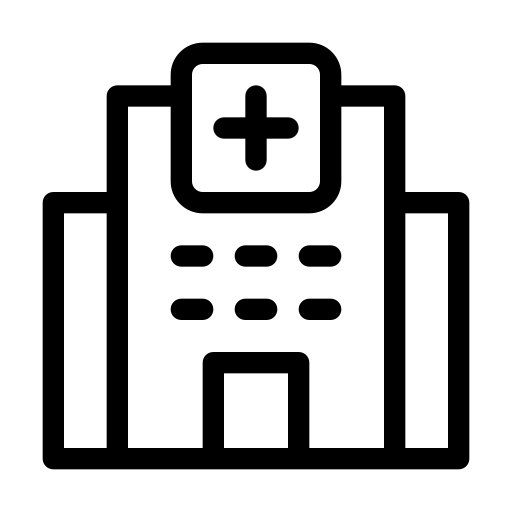 Provision of nursing, supervisory or other care as needed by residents.
Provision of medical, diagnostic and treatment services to Inpatients.
Provision of health care services directly to outpatients in daycare or home care settings.
Retailers
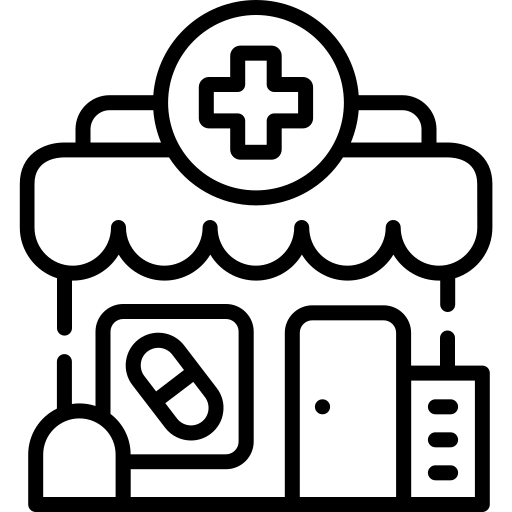 Selling of medical goods to general public. Eg: Pharmacies , Medical Stores.
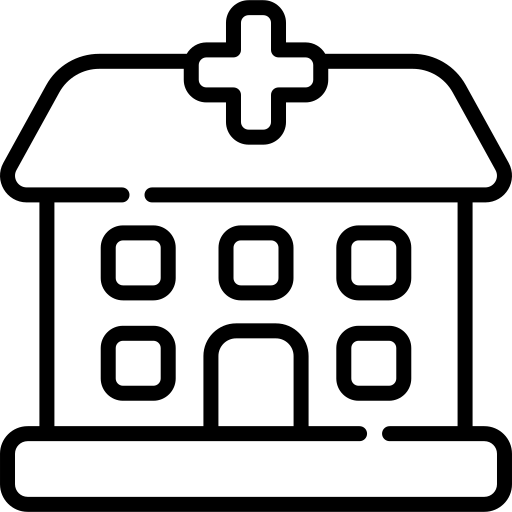 Govt. Admin.
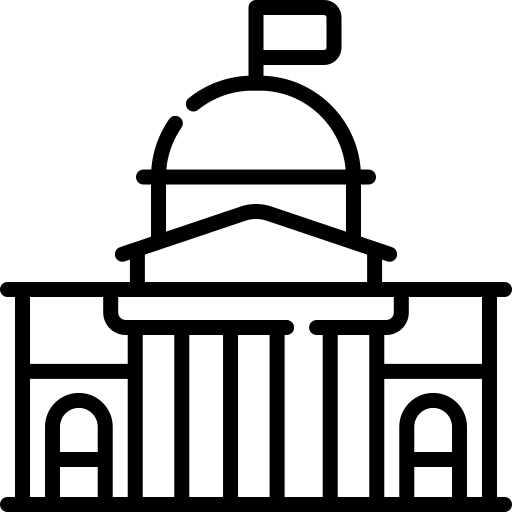 Administration and formulation of government health policies and financing. Eg: Ministry of Health, Local Health regulators
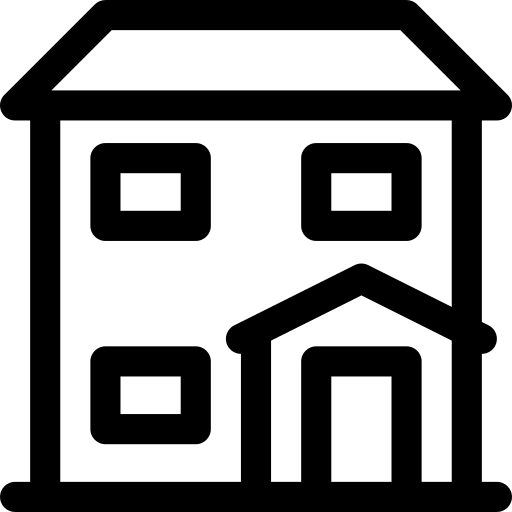 Others
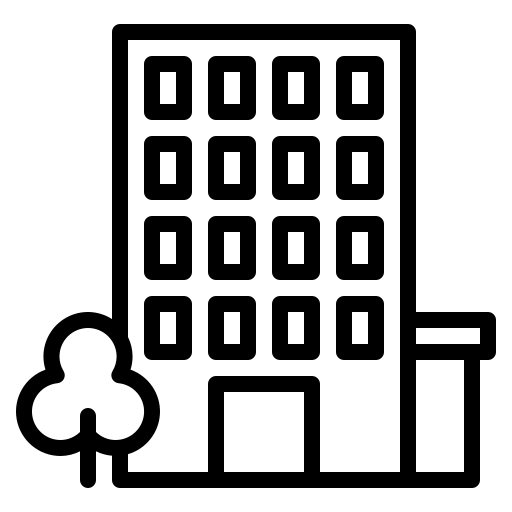 All other categories such as Police, Private Companies, Airlines, Clubs etc..
Ancillary Services
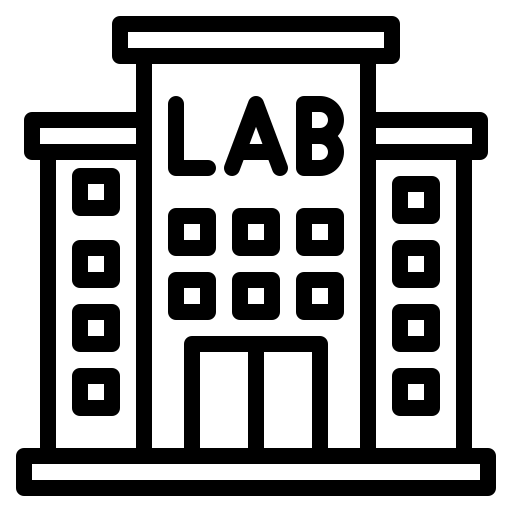 Provision of patient transportation and labs (medical, diagnostic, dental) etc. services.
30
MOD 9 : GOVERNANCE & HEALTH WORKFORCE POLICIES (1/2)
Description : This module includes governance and policies for effective management of health workforce planning. It is used for demonstrating effective use and application of information collected from other modules as well as confirming the alignment of national education plans with national health plans.
Key Indicators
132
65%
31
MOD 9 : GOVERNANCE & HEALTH WORKFORCE POLICIES (2/2)
WORKFORCE POLICIES & REGULATION ASPECTS
HWF Agenda
Co-ordinated and inter-sectoral across federal and private regulatory entities.
HWF Unit
Present in the Ministry of Health.
HWF Plan Alignment
Aligned National Education Plan with National Health Workforce Plan.
HWF Planning
HWF Assessment
Well defined objectives, inter-sectoral stakeholders and committees involved in HWF planning process.
Regulatory structures in place for monitoring quantity and workload of health workers.
HWF - Health Workforce
32
MOD 10 : HEALTH WORKFORCE INFORMATION SYSTEMS (1/1)
Description : This module highlights reporting abilities and tracking of Human Resource Health Information System (HRHIS) against key regulations and labour market areas. It ascertains readiness of HRHIS for meeting international reporting requirements on health workforce and tracking of entry, stock and exit of resources from labour market.
Key Indicators
132
65%
IHR - International Health Regulations
33
National health workforce account Agenda
OVERVIEW
INDICATOR VALUES 
KEY HIGHLIGHTS
DATA CHALLENGES AND RECOMMENDATIONS
POLICY RECOMMENDATIONS
34
Nhwa : KEY uae highlights 2019 (1/4)
125,887
Total Health Workforce
40.75% 
Youth health worker population
64.21% 
Active female health workforce
44.39 % 
Workforce in Hospital settings
65.84% 
Workforce in Private Sector
44.60%
Nurses
78.45%  
Female graduates
1708 
Successful health graduates
35
Nhwa : KEY uae highlights 2019 (2/4)
Heavy
Investment towards Health Workforce
Sustainable Capacity for IHR reporting
Fair laws 
For work culture, salaries and governance
World-class 
Academic Accreditation standards
Limited
Capacity for Field Epidemiology
Multi-stakeholder 
Workforce governance
Inter-sectoral 
Coordinated workforce planning
Robust 
HRHIS systems
HRHIS - Human Resources for Health Information SystemsIHR - International Health Regulations
36
Nhwa : KEY uae highlights 2020 (3/4)
131,916**
Total Health Workforce
42.77%
Youth health worker population
64.00% 
Active female health workforce
44.82%
Workforce in Hospital settings
64.69% 
Workforce in Private Sector
44.76%
Nurses
80.76%  
Female graduates
1690 
Successful health graduates
** 2020 Total Health Workforce includes additional Health Workers recruited in 2020 specially for COVID-19.
37
Nhwa : KEY uae highlights 2020 (4/4)
Heavy
Investment towards Health Workforce
Sustainable Capacity for IHR reporting
Fair laws 
For work culture, salaries and governance
World-class 
Academic Accreditation standards
Limited
Capacity for Field Epidemiology
Multi-stakeholder 
Workforce governance
Inter-sectoral 
Coordinated workforce planning
Robust 
HRHIS systems
38
National health workforce account Agenda
OVERVIEW
INDICATOR VALUES 
KEY HIGHLIGHTS
DATA CHALLENGES AND RECOMMENDATIONS
POLICY RECOMMENDATIONS
39
Nhwa : data challenges (1/1)
Training
Need Health Worker Graduation and Country of Training data from all entities.
Education Administration
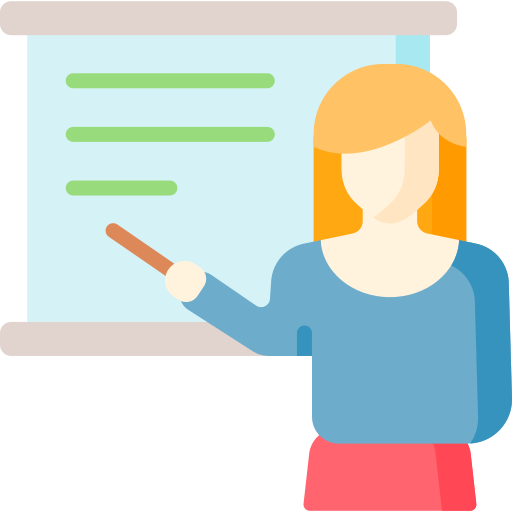 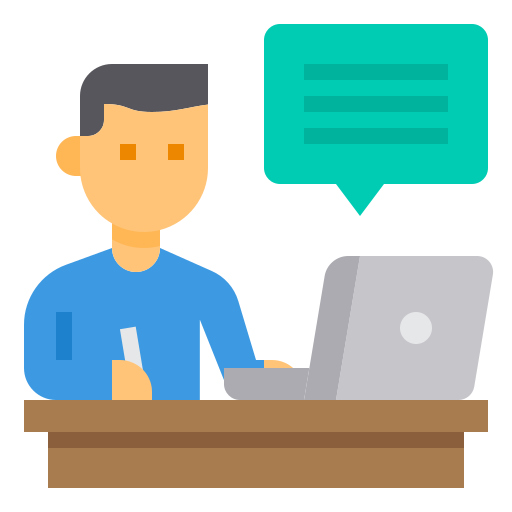 Need places for higher health education Applications/Admissions.
Need 1st year student data for Graduates and Dropouts.
Worker History
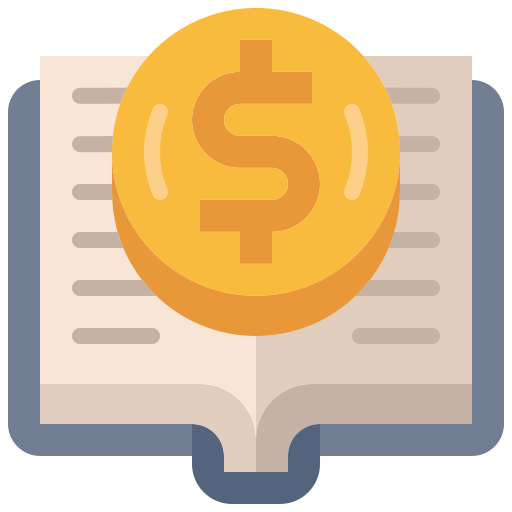 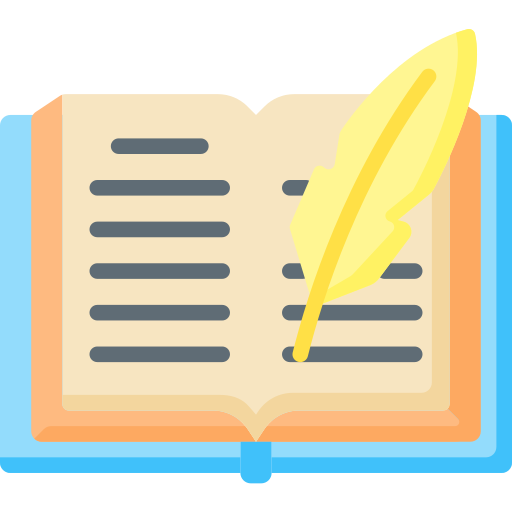 Need overall and graduate level expense on Higher Health Education.
Need tuiton fee and educator costs.
Education Finances
Need Health Worker prior work history inclusive of Work Period and Country data from all entities.
Challenges
Resignation
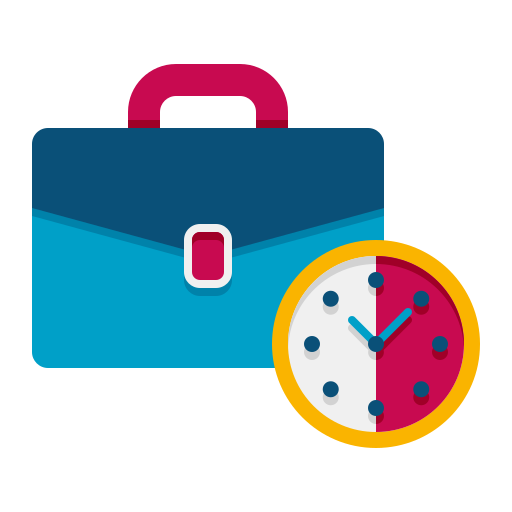 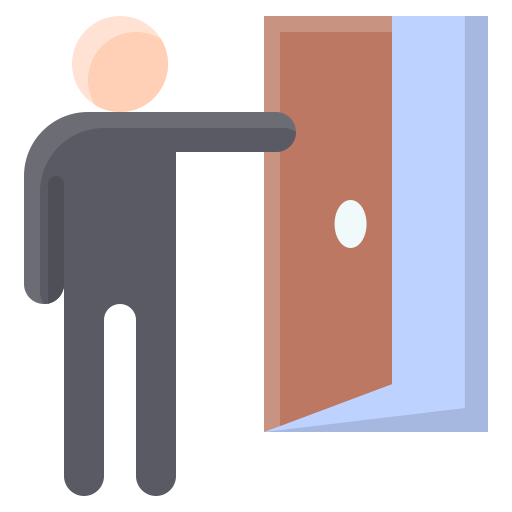 Part-Time
Need year end data on Health Worker Resignations along with reason.
Need    Emirates-ID mandatorily    captured   for all   health   workers.
Need proper tracking of Part-Time workers from all entities.
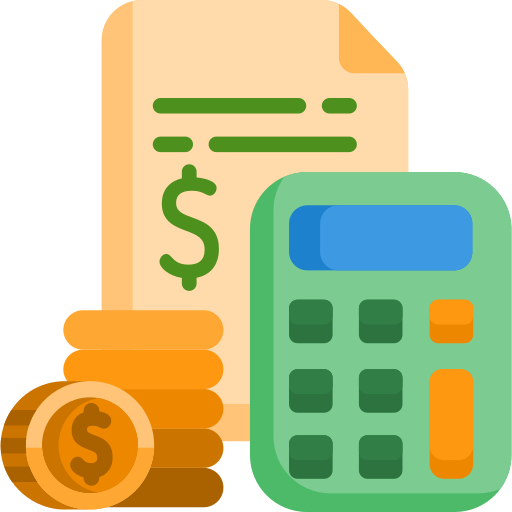 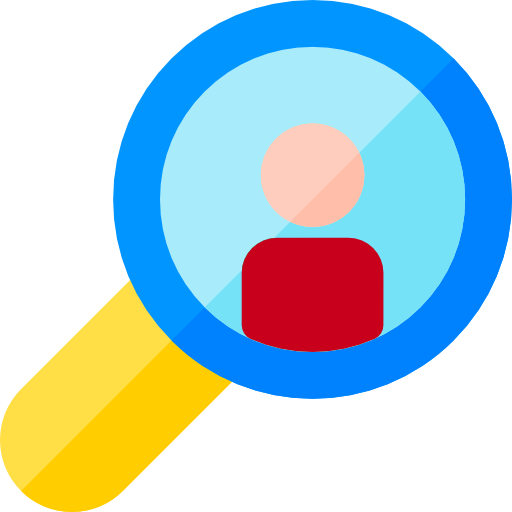 Vacancies
Worker Finances
Need comprehensive Vacancy data in terms of Filled/Unfilled from all entities.
Need workforce expenditure and salaries data from DOH and DHCC.
40
Nhwa : solutions to data challenges (1/1)
Vacancies
07
08
Recommendation to all Public and Private Sector entities to track their job vacancies along with filling status.
Worker Finances
05
Part-Time
Resignation
Worker History
06
Recommendation to DOH and DHCC for using integrated systems to capture workforce salaries and overall expenditure across their facilities.
Recommendation to all entities to capture Prior Work History and Country of Work details mandatorlity in licensure process.
Recommendation to all entities:
Capture Emirates-ID mandatority from 1st Licensure itself.
Use integrated system for capturing resignation data across facilities.
Education Finances
03
04
MOE to obtain undersecretary approval and submit shared expense data forms to all associated universities.
Training
Recommendation to all entities to capture Part-Time worker data with common definition.
Education Administration
Recommendation to all entities to capture Graduation and Country of Training details mandatorily in licensure process.
01
02
MOE to obtain undersecretary approval for adding pending data items in the CHEDS process for obtaining the administrative data.
41
MOE - Ministry of Education , CHEDS - Centre for Higher Education Data and Statistics , DOH - Department of Health , DHCC - Dubai Healthcare City
National health workforce account Agenda
OVERVIEW
INDICATOR VALUES 
KEY HIGHLIGHTS
DATA CHALLENGES AND RECOMMENDATIONS
POLICY RECOMMENDATIONS
42
NHWA : POLICY RECOMMENDATIONS (1/18)
OVERVIEW
01
Educational Accreditation, Employment Work Conditions, IHR, Field Epidemiology Trainings and HRHIS systems need enhancements in the UAE
02
MOHAP has proposed recommendations for NHWA capability indicators related to above mentioned areas
03
Implementation of these recommendations promote holistic development and improvement of UAE health labour workforce
100% conformance to NHWA indicators help achieve global health milestones such as universal health coverage (UHC) and sustainable development goals (SDGs)
04
HRHIS - Human Resources for Health Information SystemsIHR - International Health Regulations
43
Nhwa : policy recommendations (2/18)
HWF POLICY RECOMMENDATIONS
Employment Flexibility
Wage Protection
IHR Reporting
FETP Capacity
Higher Education
Systems
Provisioning of Compassionate Leaves.
Regulation of Dual Sector Practise.
Determination of Minimum Wage to protect worker’s against low wages.
IHR* Reporting automation by integration with HRHIS.
Accreditation Standards for Free-Zone Universities.
Mandatory and formalized IPE* Implementation.
Integration of CPD into National Education Plan
Sustainable Capacity for FETP* with baselined training material and multi-stakeholder participation.
Storage of below data;
HRHIS - Worker Training
Licensing - O/P from Education Institutions and Geocoded Facility Locations
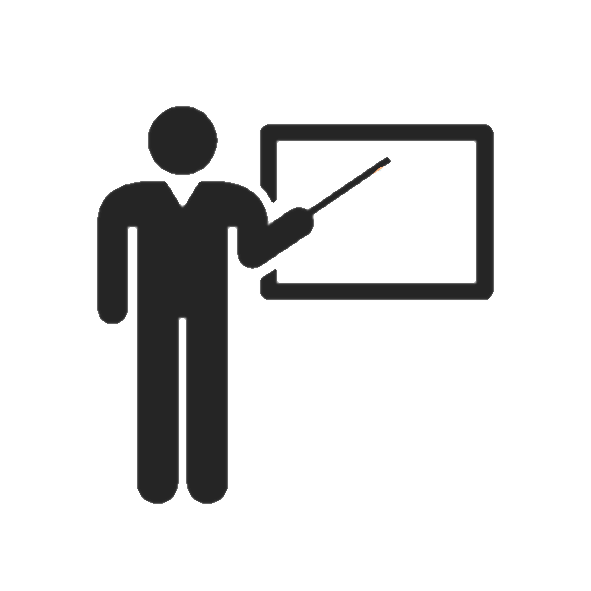 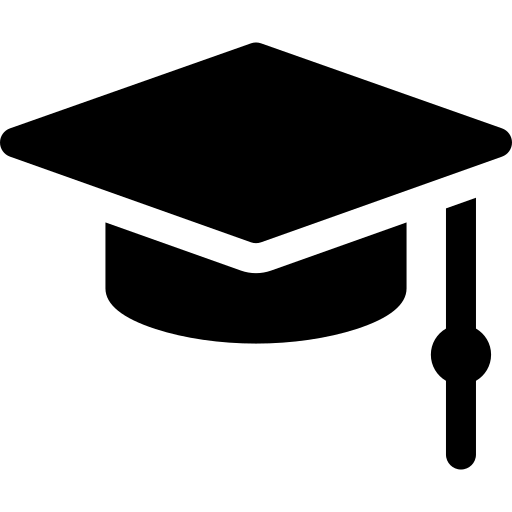 HEALTH WORKFORCE
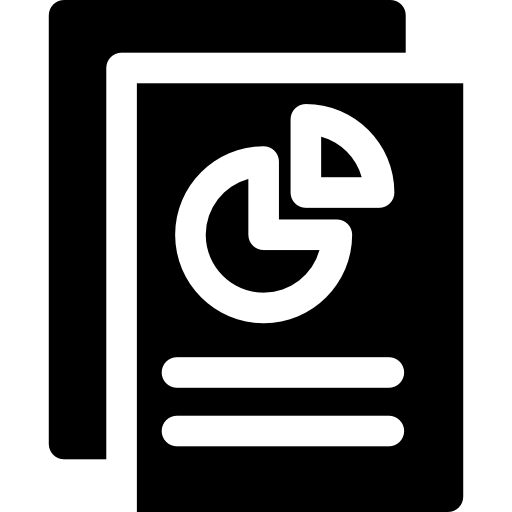 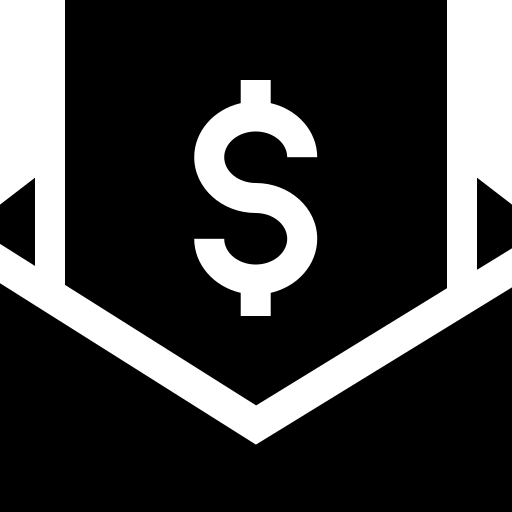 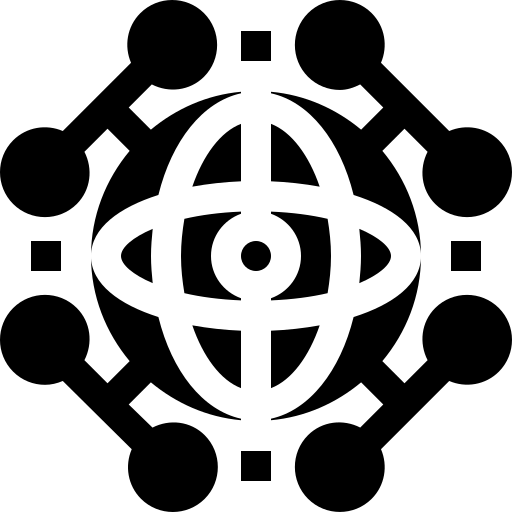 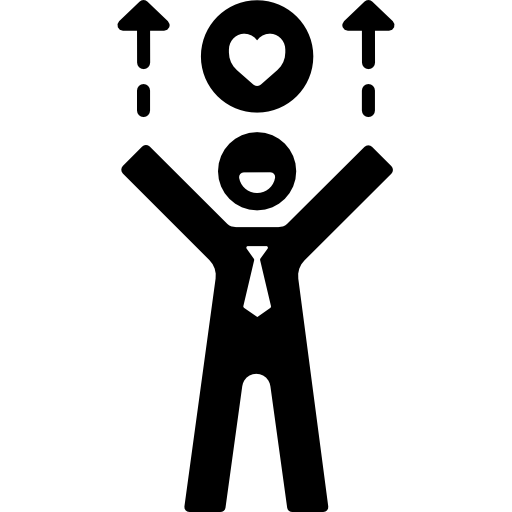 100% conformance to NHWA indicators help achieve global health milestones such as universal health coverage (UHC) and sustainable development goals (SDGs)
HRHIS - Human Resources for Health Information Systems , CPD - Continuing Professional DevelopmentIHR - International Health Regulations , IPE - Interprofessional Education  FETP - Field Epidemiology Training Programmes
44
NHWA : POLICY RECOMMENDATIONS (3/18)
MODULE 3 : EDUCATION AND TRAINING REGULATION & ACCREDITATION
45
NHWA : POLICY RECOMMENDATIONS (4/18)
MODULE 3 : EDUCATION AND TRAINING REGULATION & ACCREDITATION
46
NHWA : POLICY RECOMMENDATIONS (5/18)
IPE Curriculum
Mission & Vision
IPE Commitment
Organization Support
Staff selection
IPE Training Merger
Steps for IPE Accreditation
IPE curricula to be developed based on existing resources, mindfulness of cultural diversity and geographical challenges that promote co-operative, collaborative and synergistic educational environment.
A common agreed upon mission and vision for IPE needs to be established involving all key stakeholder cutting across educators, management, key policy and decision makers.
Visible improvements in communication and attitudes towards IPE education displayed by all involved staff, health workers, supervisors etc. across all work settings.
Staff selected for conducting IPE trainings must possess desired competency and skill consistent with nature of IPE education.
Adequate financing for staff training towards IPE education.
Provision of incentives for staff participation in IPE education.
Embedding of IPE with pre-existing health worker in-service and CPD trainings. Management of resistance from senior workers towards IPE.
47
NHWA : POLICY RECOMMENDATIONS (6/18)
MODULE 3 : EDUCATION AND TRAINING REGULATION & ACCREDITATION
48
NHWA : POLICY RECOMMENDATIONS (7/18)
CPD Process Inclusion In National Education Plan
49
NHWA : POLICY RECOMMENDATIONS (8/18)
MODULE 6 : EMPLOYMENT CHARACTERISTICS & WORKING CONDITIONS
50
NHWA : POLICY RECOMMENDATIONS (9/18)
MODULE 6 : EMPLOYMENT CHARACTERISTICS & WORKING CONDITIONS
51
NHWA : POLICY RECOMMENDATIONS (10/18)
MODULE 6 : EMPLOYMENT CHARACTERISTICS & WORKING CONDITIONS
52
NHWA : POLICY RECOMMENDATIONS (11/18)
MODULE 6 : EMPLOYMENT CHARACTERISTICS & WORKING CONDITIONS
53
NHWA : POLICY RECOMMENDATIONS (12/18)
MODULE 8 : SKILL-MIX COMPOSITION FOR MODELS OF CARE
TDC - Training and Development Center
54
NHWA : POLICY RECOMMENDATIONS (13/18)
MODULE 8 : SKILL-MIX COMPOSITION FOR MODELS OF CARE
55
NHWA : POLICY RECOMMENDATIONS (14/18)
MODULE 10 : HEALTH WORKFORCE INFORMATION SYSTEMS
HRHIS - Human Resources for Health Information SystemsNFP - National Focal Point
56
NHWA : POLICY RECOMMENDATIONS (15/18)
Reporting Framework – MOHAP(IHR NFP) to WHO Entities
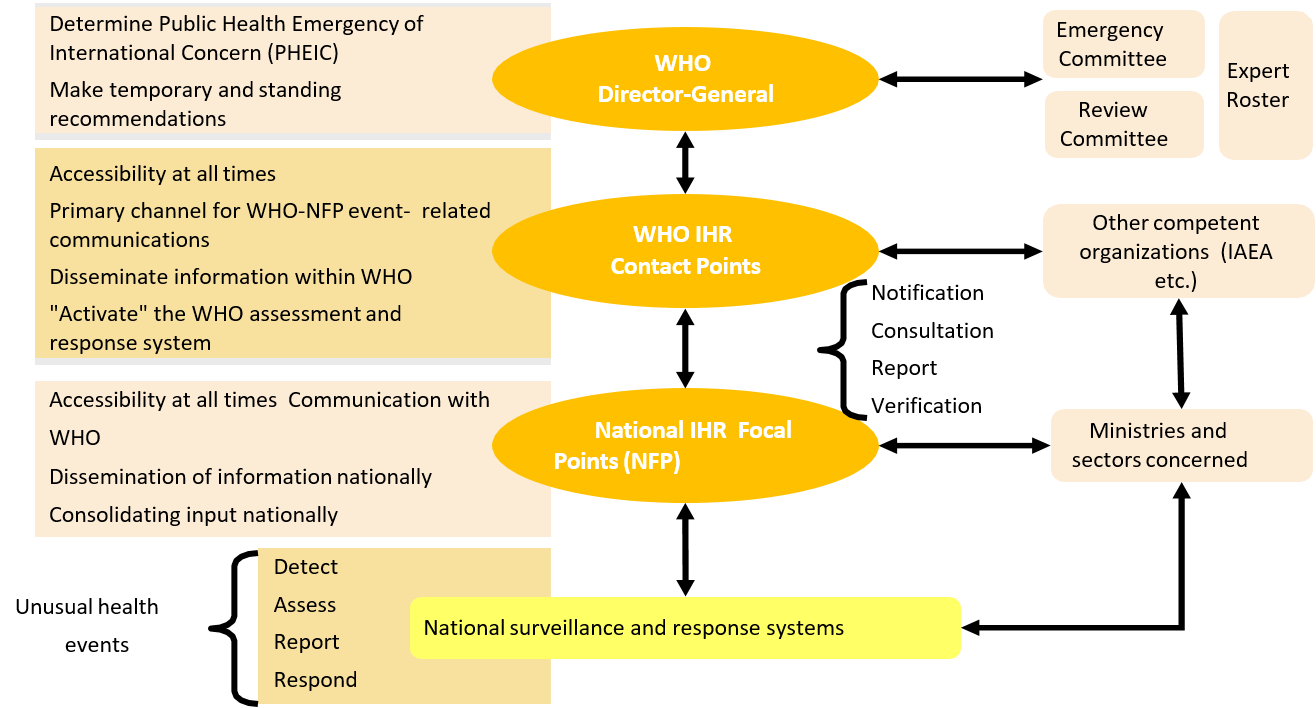 57
NHWA : POLICY RECOMMENDATIONS (16/18)
MODULE 10 : HEALTH WORKFORCE INFORMATION SYSTEMS
58
NHWA : POLICY RECOMMENDATIONS (17/18)
MODULE 10 : HEALTH WORKFORCE INFORMATION SYSTEMS
59
NHWA : POLICY RECOMMENDATIONS (18/18)
MODULE 10 : HEALTH WORKFORCE INFORMATION SYSTEMS
GPS - Global Positioning System
60
Thank you
Thank You
61